Welcome
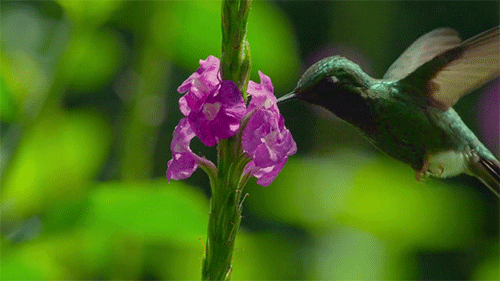 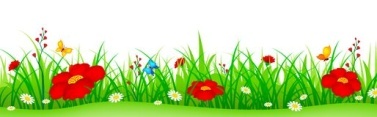 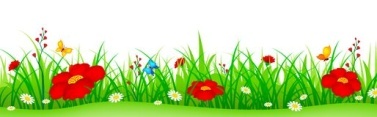 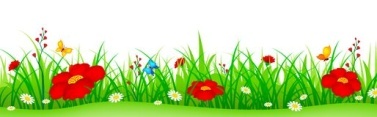 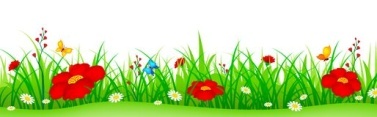 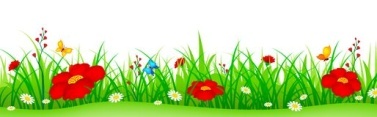 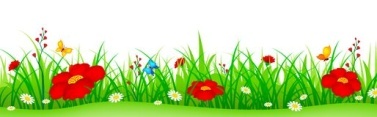 Introduction
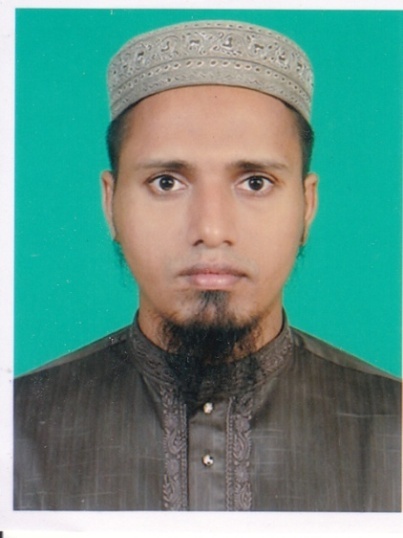 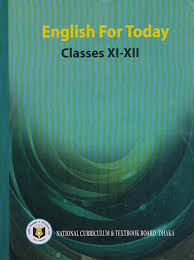 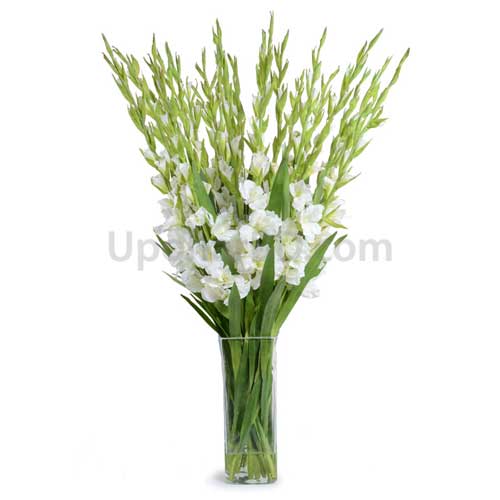 Md.Mehedy Hasan  
Lecturer in English
Bandar Islamia Fazil Madrasah
Bandar, Narayanganj.
Mob: 01745866460
Email:mehedypakdal@gmail.com
Class: xi-xii
Sub:English 1st Paper
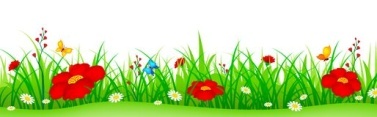 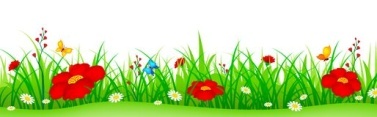 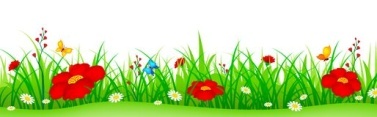 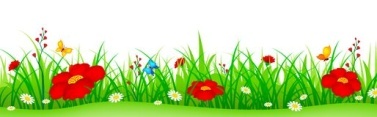 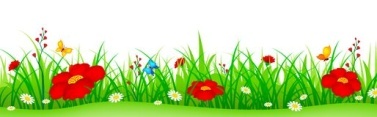 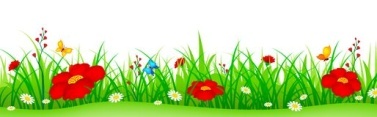 What do you see in the pictures below ?
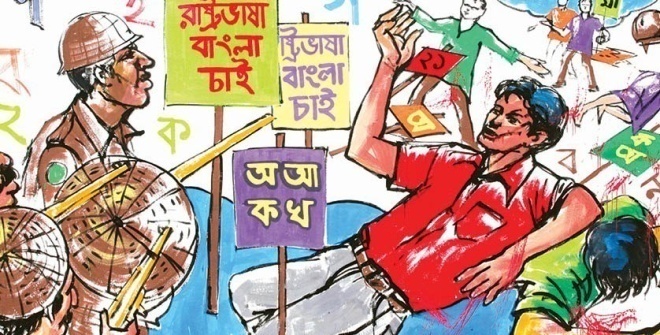 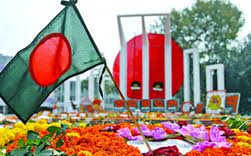 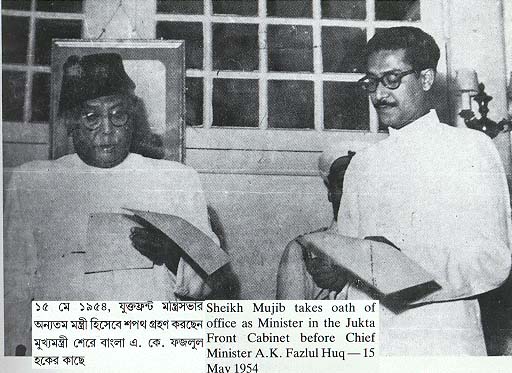 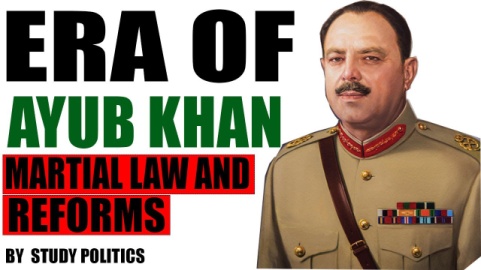 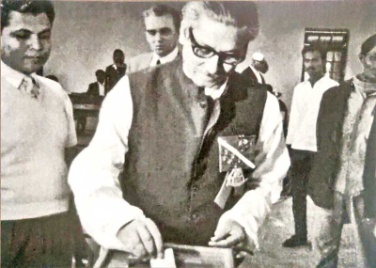 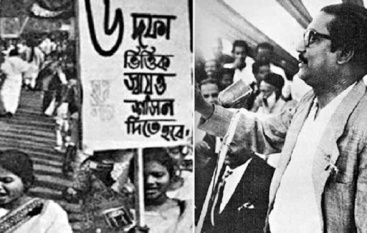 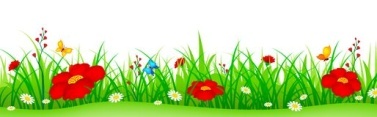 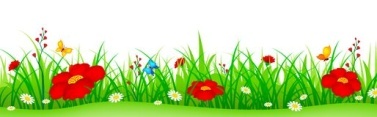 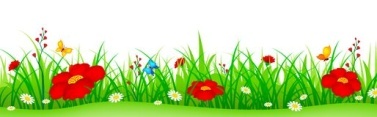 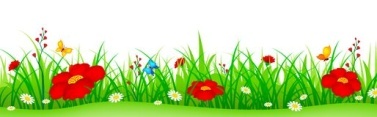 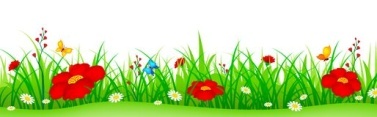 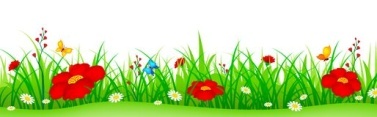 Let  us watch a short video .
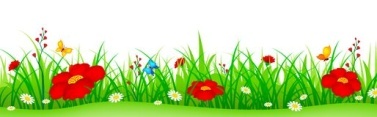 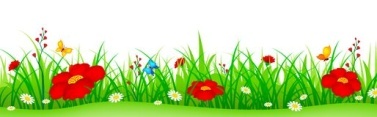 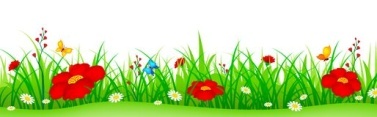 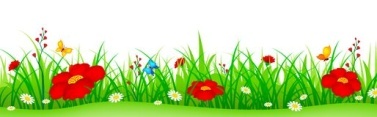 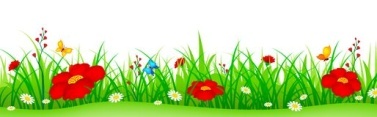 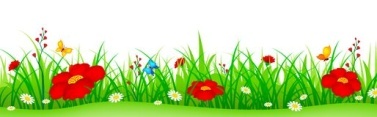 Our today’s lesson is 
(The Unforgettable History) 
Unit : 1                                Lesson : 1 (a)
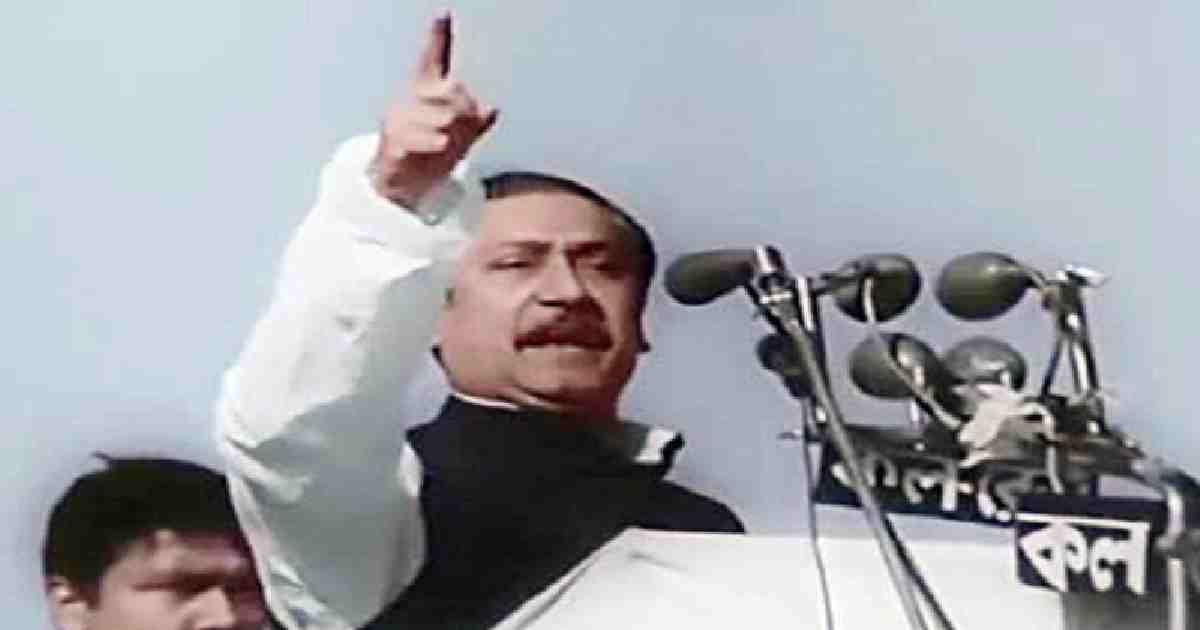 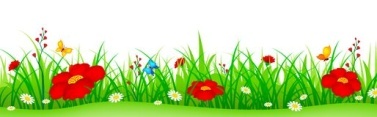 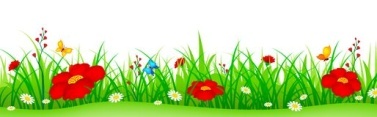 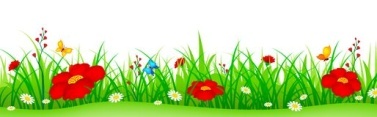 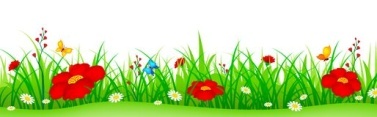 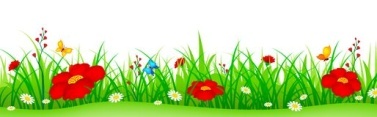 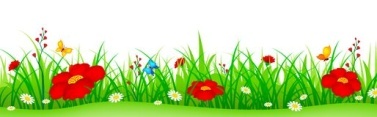 Learning outcomes
By the end of the lesson the students will be able to..
.   talk about pictures
.   ask and answer questions
.   infer the word meaning from the text
.   describe a flaw chart 
.   choose the best answers
.   write a paragraph.
Some significant events before 7th march.
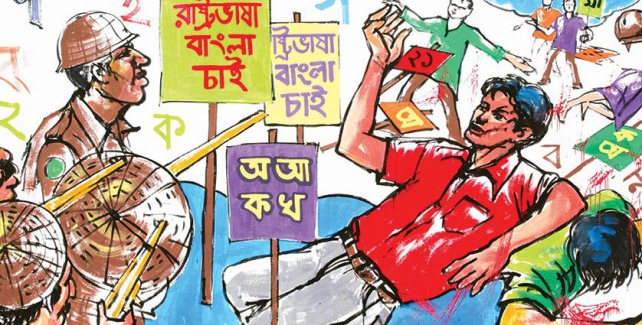 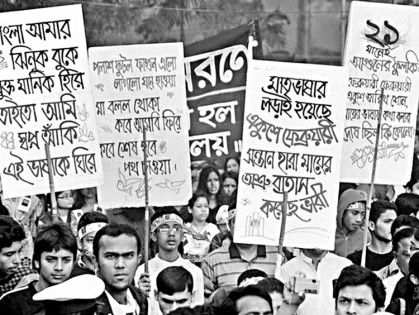 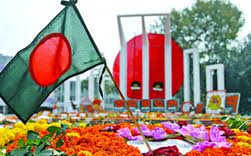 The people of Bengal shed blood in 1952 for their mother lanuage.
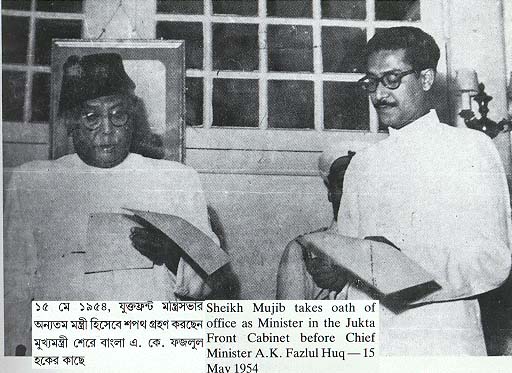 Muslim league won the election in 1954. But did not form the govenrment.
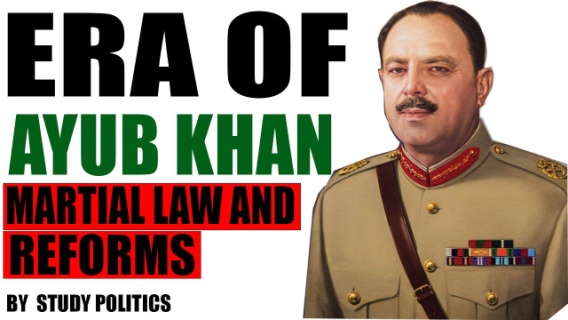 Ayub khan declared Martial Law in 1958.
Some significant events before 7th march.
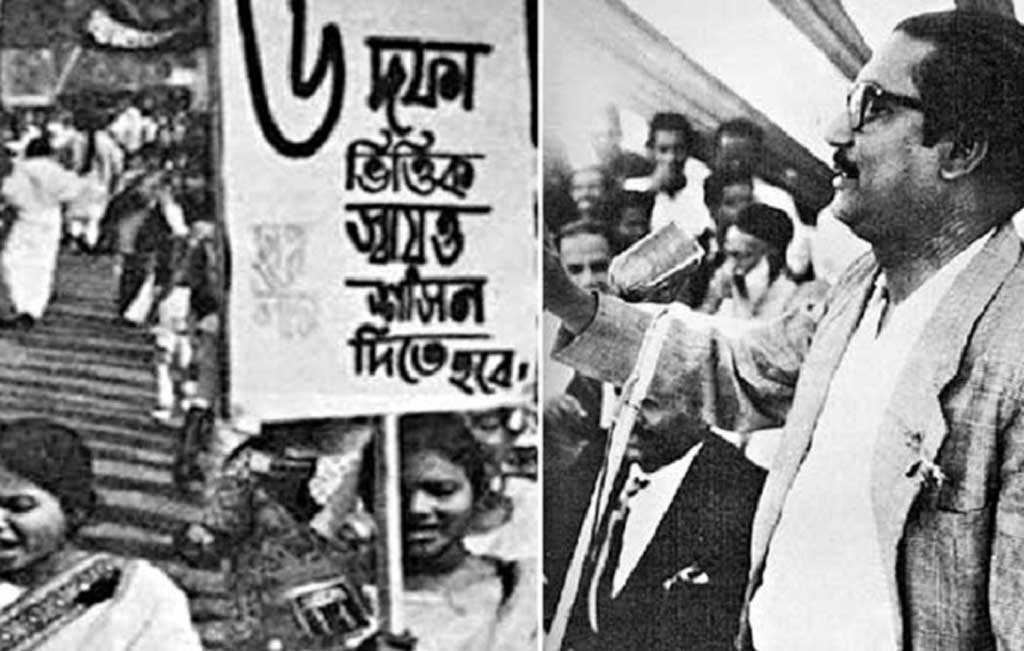 Sheikh Mujib launched six point in 1966.
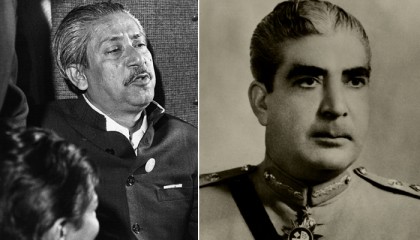 Yahya Khan came into power in 1969.
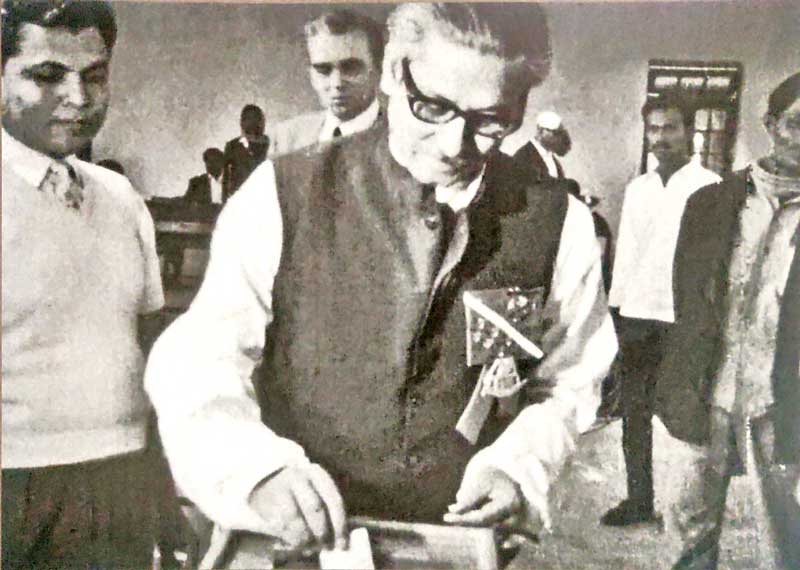 Awami League won the election of 1970.
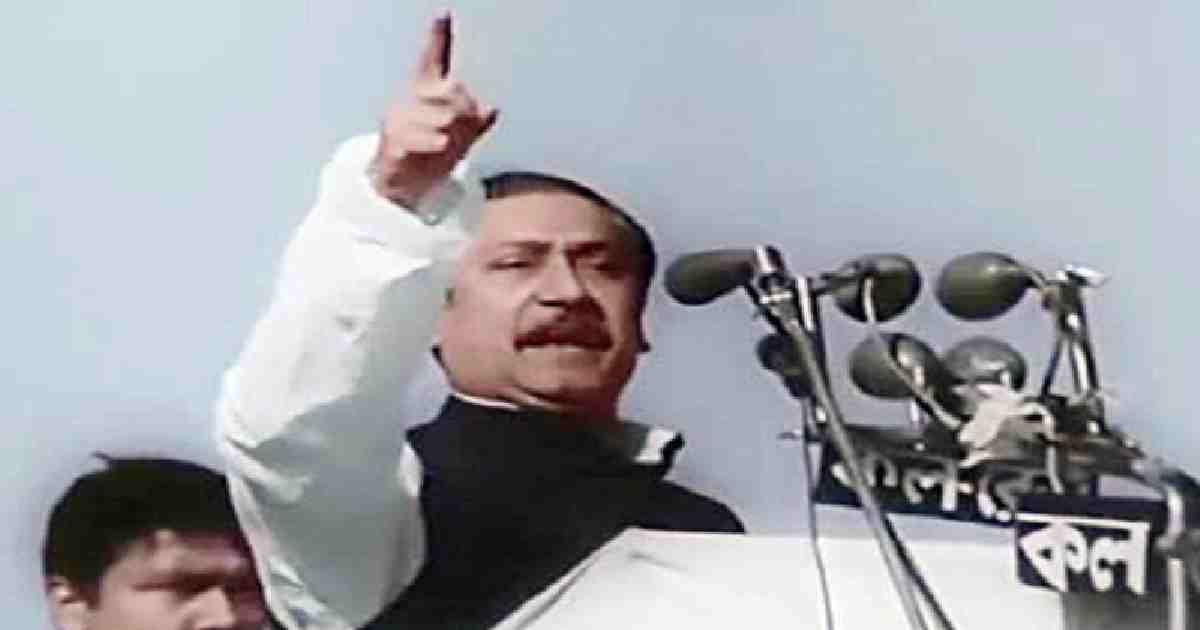 7th march speech
Group Work
a) Who launched the six points ?
b) When did the six points launch ?
c) Who declared the Martial Law ?
d) What was the result of the election of 1970 ?
e) How many seat did Awami League get in 1970 ?
Word meaning
Import
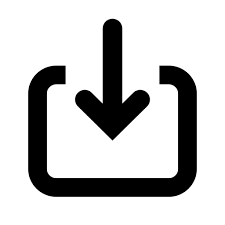 The implicit meaning of something.
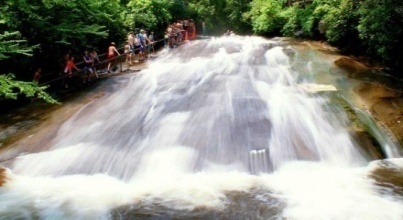 Awash
Containing a large amount of something.
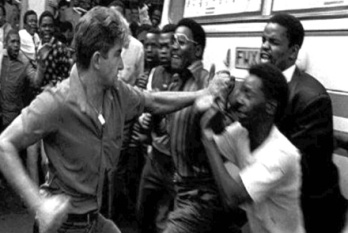 Inflict
To make someone suffer by doing something unpleasent.
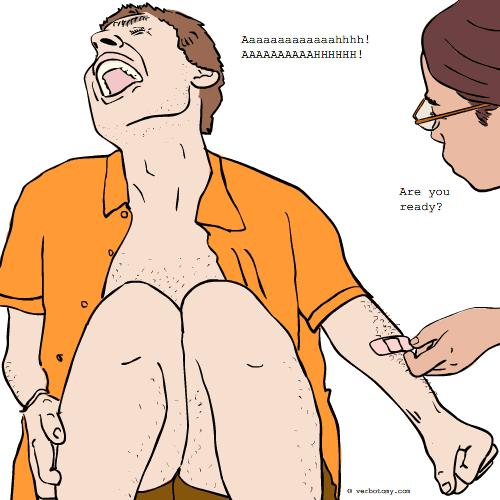 Agony
Intense mental or physical or mental suffering.
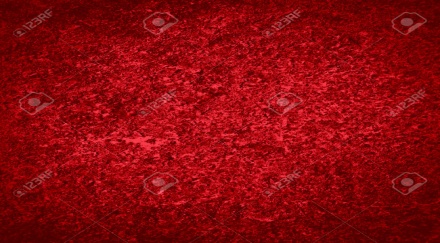 Crimson
A  rich deep red colour.
Word meaning
Defend
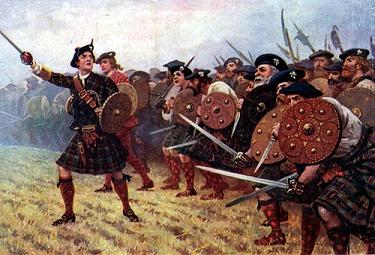 Resist an attack made on someone
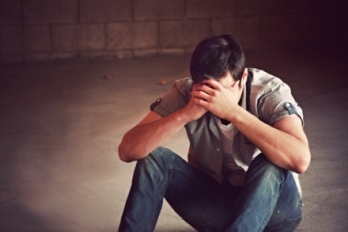 Wretch
An unfortunate or unhappy person
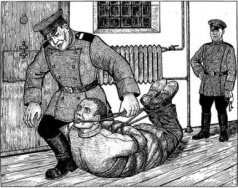 Downtroden
Treated badly by people in power.
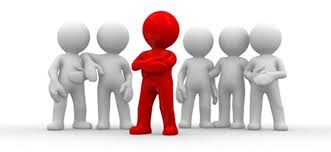 Apparently
As far as one knows or can see.
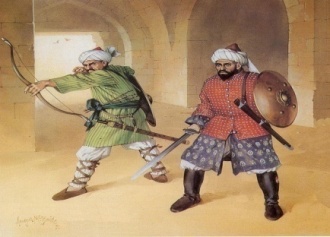 Confront
Deal with something unpleasent.
Word meaning
Suppress
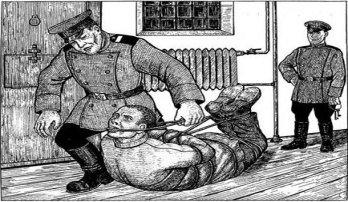 Forcibly put an end to something.
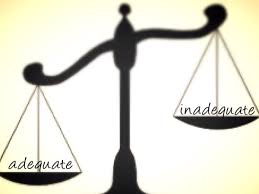 Directive
An official or authoriative instruction.
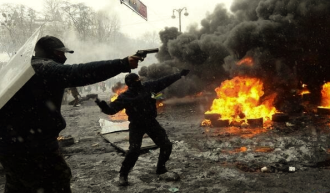 A state of disorder due to absence of controlling systems.
Anarchy
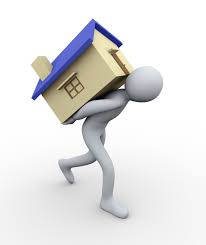 Transmit
Broadcast or send outan electrical signal.
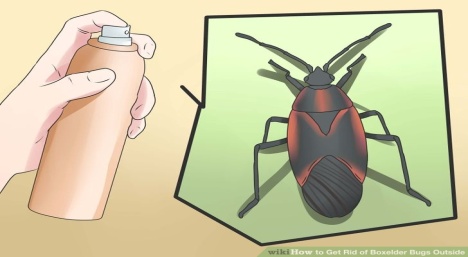 Exterminate
Destroy completely.
Word meaning
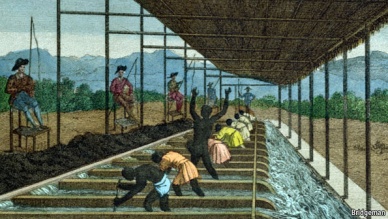 To  control someone and keep them in a bad situation.
Enslave
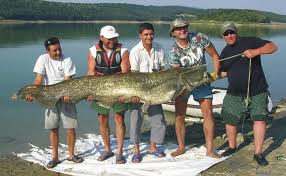 Assume
to take a position.
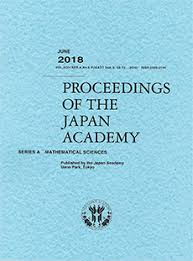 Proceedings
A series of activities involving a formal procedure.
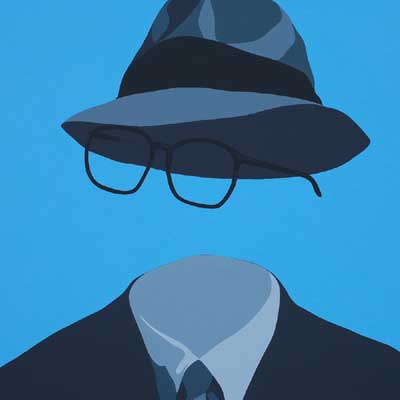 Dissolve
Disappear .
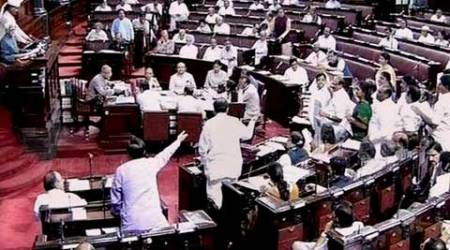 Discontinue a session of a parliament.
Prorogue
(Individual work)   [Reading& Writing Test]
 ( Read the text and answer  the meaning of following words)
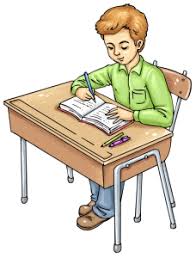 b) Containing a large amount of something
What is the meaning of “Awash”?   
What is the meaning of “ Crimson” ?
 What is the meaning of “Dissolve” ?
a) A rich deep red colour
c) disappear
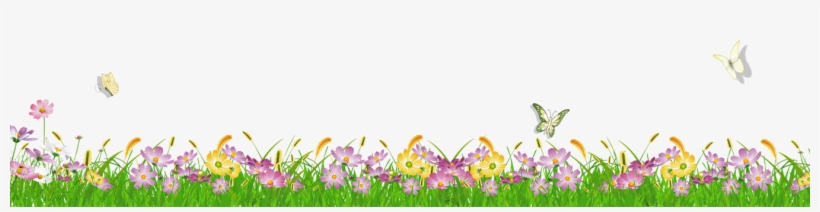 Connection with mainbook
(Pair Work) [Listening & Speaking]
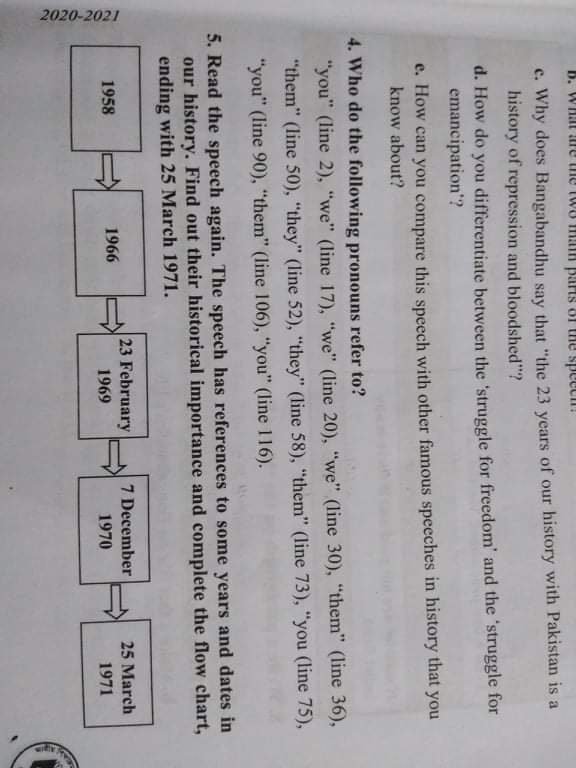 Open your textbook and answer the following questions no:5
Evaluation  [Listening & Speaking Test]
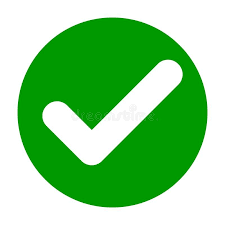 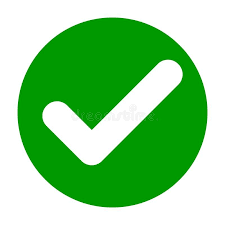 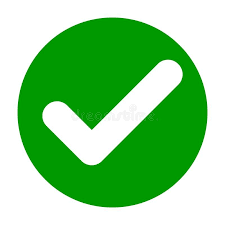 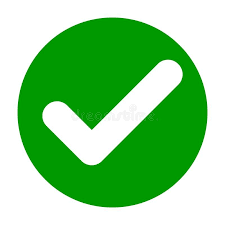 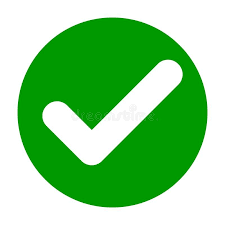 a) The Language Movement tookplace in ---------
    1. 1950          2. 1951          3. 1952             4. 1953
b) The six point was launched in----------------
    1. 1960          2.1962           3. 1964             4. 1966
c) Ayub Khan fell from power in    -------------
    1. 1963           2. 1966         3. 1969             4. 1972
d) Ayub Khan declared Martial Law in----------
    1. 1954           2. 1956          3. 1958             4. 1960
e) What is the closest meaning of “Agony”
   1. painful      2. anguish    3. miserable     4. suffering
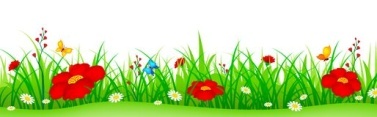 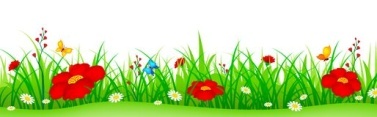 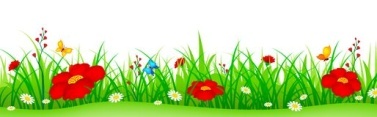 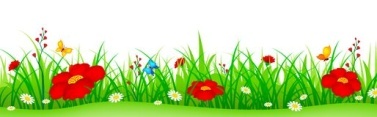 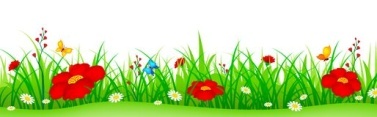 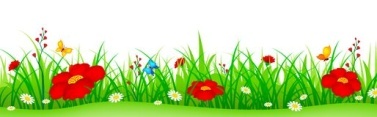 Homework [Writing Test]
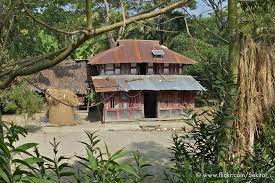 Write a  paragraph on  “Languagr Movement of 1952” .
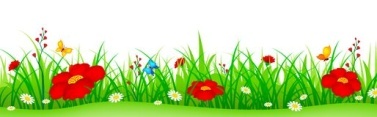 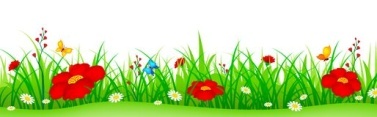 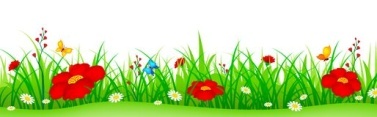 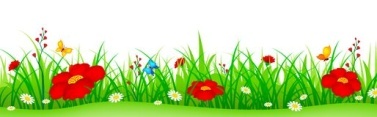 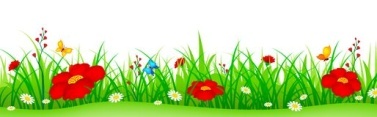 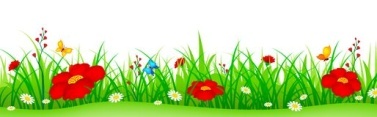 Thank you very much
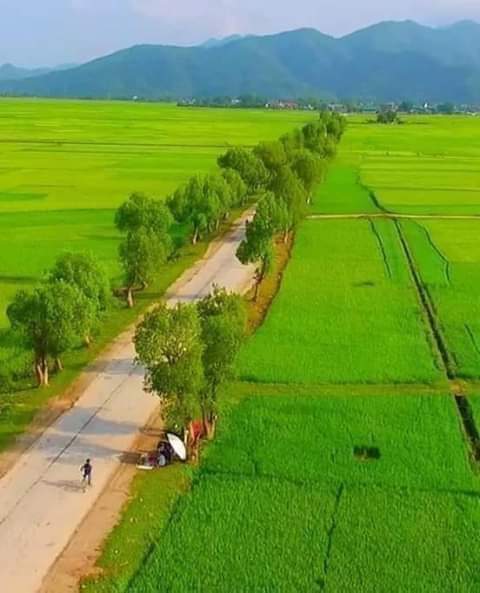 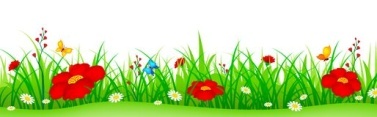 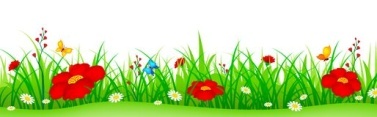 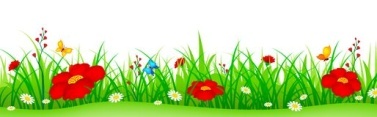 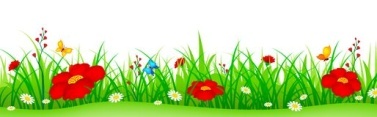 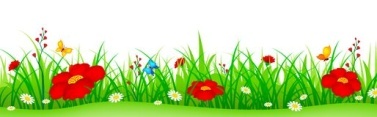 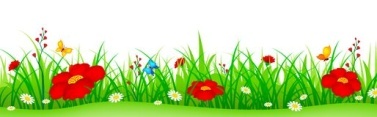